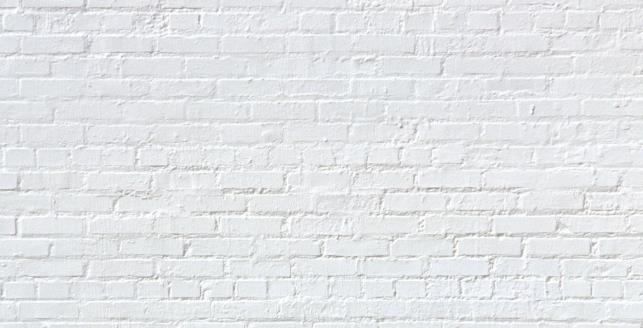 绎奇传媒
1000个精美实用图表合集
COLLECTION OF EXQUISITE PRACTICAL CHARTS
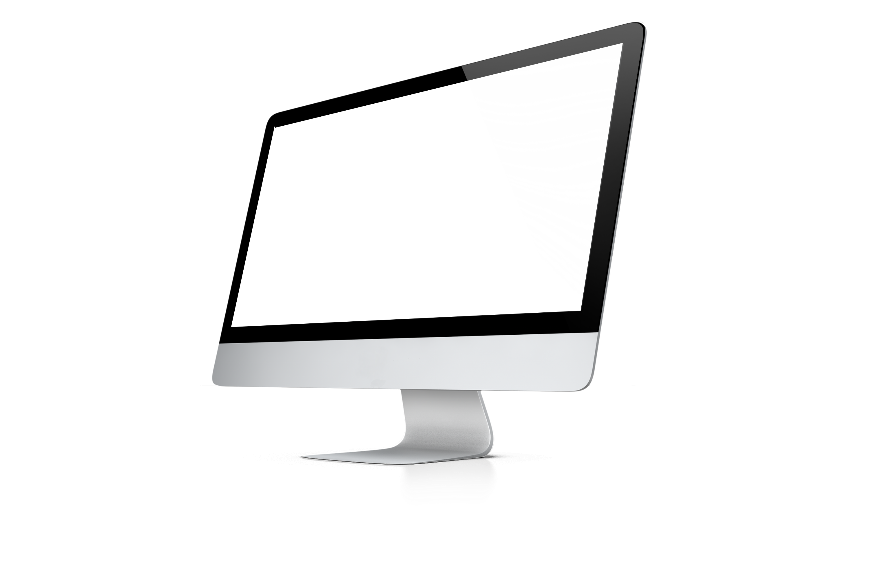 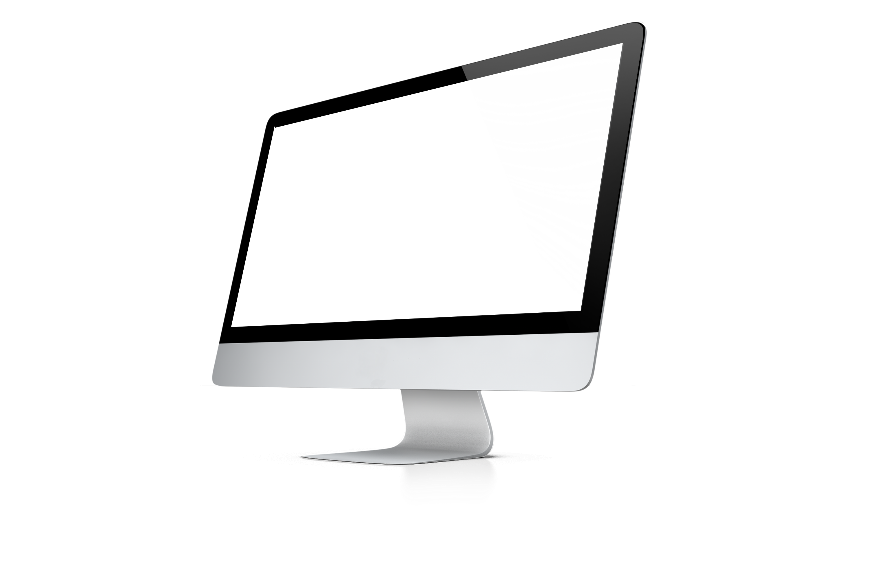 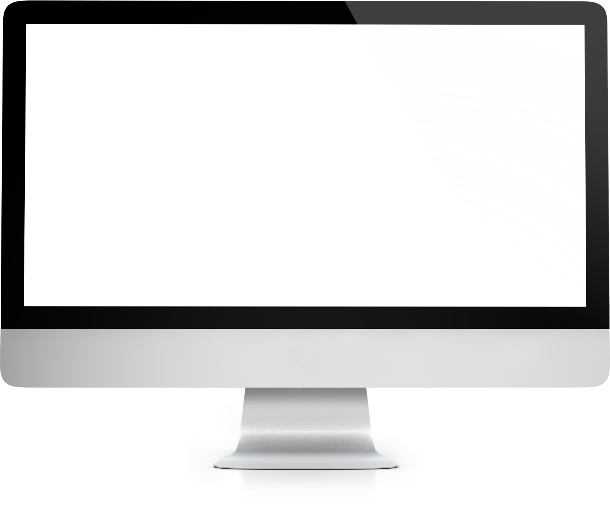 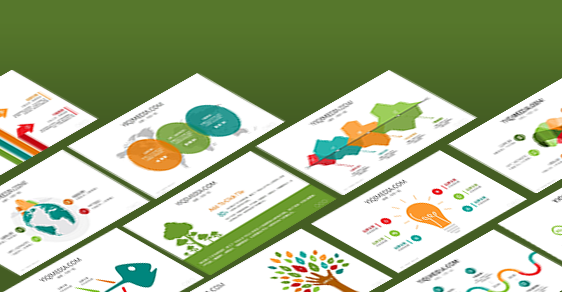 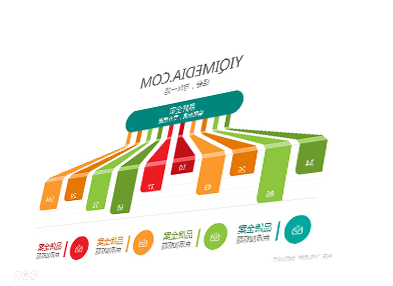 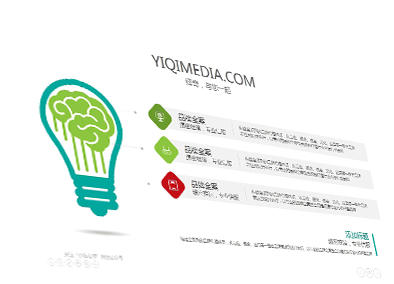 品牌全案
缜密推演，专业信服
视频动画
至精至美，跃然欲出
缜密推演，专业信服
45%
构建全系列的品牌传播体系，从定位、概念、应用等一整套品牌表述到设计执行，以专业的品牌全案整合流程打造行业内标杆型品牌
PPT培训
专属定制，尽享尊贵
PPT培训
我们整合了多方优势资源，建立了一支由从业十年以上的资深人士组成的核心创作执行团队。致力于成为一家集全案策划、PPT定制、视频制作、动画设计、书籍画册设计、企业形象设计等为一体的综合性广告传媒公司。
点击添加标题
书籍画册
印染之美，卓然深刻
VI企业形象
创意打磨，只为传播
品牌全案
视频动画
我们整合了多方优势资源，建立了一支由从业十年以上的资深人士组成的核心创作执行团队。
我们整合了多方优势资源，建立了一支由从业十年以上的资深人士组成的核心创作执行团队。
书籍画册
PPT培训
我们整合了多方优势资源，建立了一支由从业十年以上的资深人士组成的核心创作执行团队。
我们整合了多方优势资源，建立了一支由从业十年以上的资深人士组成的核心创作执行团队。
品牌全案
视频动画
建立一支由从业十年
以上的资深人士组成的核心
创作执行团队
建立一支由从业十年
以上的资深人士组成的核心
创作执行团队
PPT培训
点击添加标题
VI企业形象
视频动画
建立一支由从业十年
以上的资深人士组成的核心
创作执行团队
建立一支由从业十年
以上的资深人士组成的核心
创作执行团队
品牌全案
缜密推演，专业信服
PPT / KEYNOTE
专属定制，尽享尊贵
视频动画
至精至美，跃然欲出
构建全系列的品牌传播体系，从定位、概念、优势、文化、应用等一整套品牌表述到设计执行，以专业的品牌全案整合流程打造行业内标杆型品牌
企业做的每一次演示，都是不容忽视的形象展示。我们将为您提供最佳的演示设计方案，让您的客户感受到贵企业极致专业、权威信服的优良形象
视频是最具感染力的宣传媒介。我们将采用拍摄、动画、配音、交互等多种手段，为您提供生动、创意的视频制作服务。最终达到令您满意的效果
书籍画册
建立一支由从业十年
以上的资深人士组成的核心
创作执行团队
书籍画册
印染之美，卓然深刻
书籍与画册是企业形象持久、详尽传播的重要载体。我们讲用最准确的企业内涵解读、最专业的版式与配色设计，向您提交最精美的设计方案
品牌全案
视频动画
PPT培训
构建全系列的品牌传播体系，从定位、应用等一整套品牌表述到设计执行，以专业的品牌全案整合流程打造行业内标杆型品牌
构建全系列的品牌传播体系，从定位、应用等一整套品牌表述到设计执行，以专业的品牌全案整合流程打造行业内标杆型品牌
点击添加标题
书籍画册
PPT / KEYNOTE
书籍画册
书籍画册
点击添加标题
构建全系列的品牌传播体系，从定位、应用等一整套品牌表述到设计执行，以专业的品牌全案整合流程打造行业内标杆型品牌
构建全系列的品牌传播体系，从定位、应用等一整套品牌表述到设计执行，以专业的品牌全案整合流程打造行业内标杆型品牌
点击添加标题
专门为客户提供创新与专业的设计方案，满足客户的需求，凭借丰富的实战经验与强大的表现力，打破固有的单一模式，提供一站式的高效服务，为客户呈现完美的演示效果。
关注“小陆老师”
至精至美，跃然欲出
至精至美，跃然欲出
视频是最具感染力的宣传媒介。我们将采用拍摄、动画、配音、交互等多种手段，为您提供生动、创意的视频制作服务。最终达到令您满意的效果
视频是最具感染力的宣传媒介。我们将采用拍摄、动画、配音、交互等多种手段，为您提供生动、创意的视频制作服务。最终达到令您满意的效果
印染之美，卓然深刻
印染之美，卓然深刻
书籍与画册是企业形象持久、详尽传播的重要载体。我们讲用最准确的企业内涵解读、最专业的版式与配色设计，向您提交最精美的设计方案
书籍与画册是企业形象持久、详尽传播的重要载体。我们讲用最准确的企业内涵解读、最专业的版式与配色设计，向您提交最精美的设计方案
书籍画册
印染之美，卓然深刻
品牌全案
缜密推演，专业信服
书籍与画册是企业形象持久、详尽传播的重要载体。我们讲用最准确的企业内涵解读、最专业的版式与配色设计，向您提交最精美的设计方案
构建全系列的品牌传播体系，从定位、概念、优势、文化、应用等一整套品牌表述到设计执行，以专业的品牌全案整合流程打造行业内标杆型品牌
视频动画
至精至美，跃然欲出
视频是最具感染力的宣传媒介。我们将采用拍摄、动画、配音、交互等多种手段，为您提供生动、创意的视频制作服务。最终达到令您满意的效果
PPT / KEYNOTE
专属定制，尽享尊贵
企业做的每一次演示，都是不容忽视的形象展示。我们将为您提供最佳的演示设计方案，让您的客户感受到贵企业极致专业、权威信服的优良形象
品牌全案
书籍画册
视频动画
书籍画册
VI企业形象
25%
50%
75%
100%
视频动画
品牌全案
建立一支由从业十年
以上的资深人士组成的核心
创作执行团队
建立一支由从业十年
以上的资深人士组成的核心
创作执行团队
视频动画
PPT培训
视频动画
品牌全案
缜密推演，专业信服
No.1
No.2
创意打磨，只为传播
印染之美，卓然深刻
No.4
专属定制，尽享尊贵
至精至美，跃然欲出
No.3
品牌全案
品牌全案
品牌全案
品牌全案
品牌全案
品牌全案
缜密推演，专业信服
缜密推演，专业信服
缜密推演，专业信服
缜密推演，专业信服
缜密推演，专业信服
缜密推演，专业信服
01
01
书籍画册
02
02
建立一支由从业十年
以上的资深人士组成的核心
创作执行团队
03
03
品牌全案
缜密推演，专业信服
PPT / KEYNOTE
专属定制，尽享尊贵
视频动画
至精至美，跃然欲出
构建全系列的品牌传播体系，从定位、概念、优势、文化、应用等一整套品牌表述到设计执行，以专业的品牌全案整合流程打造行业内标杆型品牌
企业做的每一次演示，都是不容忽视的形象展示。我们将为您提供最佳的演示设计方案，让您的客户感受到贵企业极致专业、权威信服的优良形象
视频是最具感染力的宣传媒介。我们将采用拍摄、动画、配音、交互等多种手段，为您提供生动、创意的视频制作服务。最终达到令您满意的效果
品牌全案
点击添加标题
书籍画册
印染之美，卓然深刻
书籍与画册是企业形象持久、详尽传播的重要载体。我们讲用最准确的企业内涵解读、最专业的版式与配色设计，向您提交最精美的设计方案
至精至美，跃然欲出
视频是最具感染力的宣传媒介。我们将采用拍摄、动画、配音、交互等多种手段，为您提供生动、创意的视频制作服务。最终达到令您满意的效果
印染之美  卓然深刻
印染之美，卓然深刻
书籍与画册是企业形象持久、详尽传播的重要载体。我们讲用最准确的企业内涵解读、最专业的版式与配色设计，向您提交最精美的设计方案
书籍与画册是企业形象持久、详尽传播的重要载体。我们讲用最准确的企业内涵解读、最专业的版式与配色设计，向您提交最精美的设计方案
品牌全案
缜密推演专业
构建全系列的品牌传播体系，从定位、概念、优势、文化、应用等一整套品牌表述到设计执行，以专业的品牌全案整合流程打造行业内标杆型品牌
PPT培训
视频动画
缜密推演专业
构建全系列的品牌传播体系，从定位、概念、优势、文化、应用等一整套品牌表述到设计执行，以专业的品牌全案整合流程打造行业内标杆型品牌
书籍画册
书籍画册
缜密推演专业
构建全系列的品牌传播体系，从定位、概念、优势、文化、应用等一整套品牌表述到设计执行，以专业的品牌全案整合流程打造行业内标杆型品牌
视频动画
PPT培训
缜密推演专业
构建全系列的品牌传播体系，从定位、概念、优势、文化、应用等一整套品牌表述到设计执行，以专业的品牌全案整合流程打造行业内标杆型品牌
品牌全案
视频动画
至精至美，跃然欲出
品牌全案
视频是最具感染力的宣传媒介。我们将采用拍摄、动画、配音、交互等多种手段，为您提供生动、创意的视频制作服务。最终达到令您满意的效果
点击添加标题
视频动画
点击添加标题
PPT培训
04
点击添加标题
01
03
02
品牌全案
建立一支由从业十年
以上的资深人士组成的核心
创作执行团队
品牌全案
视频动画
构建全系列的品牌传播体系，从定位、应用等一整套品牌表述到设计执行，以专业的品牌全案整合流程打造行业内标杆型品牌
构建全系列的品牌传播体系，从定位、应用等一整套品牌表述到设计执行，以专业的品牌全案整合流程打造行业内标杆型品牌
书籍画册
PPT / KEYNOTE
构建全系列的品牌传播体系，从定位、应用等一整套品牌表述到设计执行，以专业的品牌全案整合流程打造行业内标杆型品牌
构建全系列的品牌传播体系，从定位、应用等一整套品牌表述到设计执行，以专业的品牌全案整合流程打造行业内标杆型品牌
PPT培训
构建全系列的品牌传播体系，从定位、应用等一整套品牌表述到设计执行，以专业的品牌全案整合流程打造行业内标杆型品牌
视频动画
点击添加标题
品牌全案
视频动画
VI企业形象
PPT培训
建立一支由从业十年
以上的资深人士组成的核心
创作执行团队
建立一支由从业十年
以上的资深人士组成的核心
创作执行团队
建立一支由从业十年
以上的资深人士组成的核心
创作执行团队
建立一支由从业十年
以上的资深人士组成的核心
创作执行团队
VI企业形象
PPT培训
品牌全案
视频动画
点击添加标题
点击添加标题
点击添加标题
点击添加标题
视频动画
PPT培训
建立一支由从业十年
以上的资深人士组成的核心
创作执行团队
建立一支由从业十年
以上的资深人士组成的核心
创作执行团队
品牌全案
VI企业形象
建立一支由从业十年
以上的资深人士组成的核心
创作执行团队
建立一支由从业十年
以上的资深人士组成的核心
创作执行团队
PPT / KEYNOTE
专属定制，尽享尊贵
书籍画册
印染之美，卓然深刻
企业做的每一次演示，都是不容忽视的形象展示。我们将为您提供最佳的演示设计方案，让您的客户感受到贵企业极致专业、权威信服的优良形象
书籍与画册是企业形象持久、详尽传播的重要载体。我们讲用最准确的企业内涵解读、最专业的版式与配色设计，向您提交最精美的设计方案
书籍画册
我们整合了多方优势资源，建立了一支由从业十年以上的资深人士组成的核心创作执行团队。
品牌全案
品牌全案
品牌全案
品牌全案
品牌全案
品牌全案
点击添加标题
点击添加标题
点击添加标题
点击添加标题
点击添加标题
点击添加标题
品牌全案
品牌全案
品牌全案
品牌全案
品牌全案
品牌全案
点击添加标题
点击添加标题
点击添加标题
点击添加标题
点击添加标题
点击添加标题
品牌全案
品牌全案
建立一支由从业十年
以上的资深人士组成的核心
创作执行团队
品牌全案
建立一支由从业十年
以上的资深人士组成的核心
创作执行团队
品牌全案
品牌全案
品牌全案
品牌全案
建立一支由从业十年
以上的资深人士组成的核心
创作执行团队
PPT / KEYNOTE
书籍画册
建立一支由从业十年
以上的资深人士组成的核心
创作执行团队
建立一支由从业十年
以上的资深人士组成的核心
创作执行团队
建立一支由从业十年
以上的资深人士组成的核心
创作执行团队
我们整合了多方优势资源，建立了一支由从业十年以上的资深人士组成的核心创作执行团队。
我们整合了多方优势资源，建立了一支由从业十年以上的资深人士组成的核心创作执行团队。
缜密推演，专业信服
45%
构建全系列的品牌传播体系，从定位、概念、应用等一整套品牌表述到设计执行，以专业的品牌全案整合流程打造行业内标杆型品牌
我们整合了多方优势资源，建立了一支由从业十年以上的资深人士组成的核心创作执行团队。致力于成为一家集全案策划、PPT定制、视频制作、动画设计、书籍画册设计、企业形象设计等为一体的综合性广告传媒公司
723K
品牌全案
视频动画
PPT培训
构建全系列的品牌传播体系，从定位、应用等一整套品牌表述到设计执行，以专业的品牌全案整合流程打造行业内标杆型品牌
构建全系列的品牌传播体系，从定位、应用等一整套品牌表述到设计执行，以专业的品牌全案整合流程打造行业内标杆型品牌
构建全系列的品牌传播体系，从定位、应用等一整套品牌表述到设计执行，以专业的品牌全案整合流程打造行业内标杆型品牌
创意打磨，只为传播
缜密推演，专业信服
构建全系列的品牌传播体系，从定位、应用等一整套品牌表述到设计执行
构建全系列的品牌传播体系，从定位、应用等一整套品牌表述到设计执行
书籍画册
品牌全案
添加标题
视频动画
PPT培训
至精至美，跃然欲出
印染之美，卓然深刻
构建全系列的品牌传播体系，从定位、应用等一整套品牌表述到设计执行
构建全系列的品牌传播体系，从定位、应用等一整套品牌表述到设计执行
品牌全案
视频动画
书籍画册
VI企业形象
建立一支由从业十年
以上的资深人士组成的核心
创作执行团队
建立一支由从业十年
以上的资深人士组成的核心
创作执行团队
建立一支由从业十年
以上的资深人士组成的核心
创作执行团队
建立一支由从业十年
以上的资深人士组成的核心
创作执行团队
视频动画
构建全系列的品牌传播体系，从定位、应用等一整套品牌表述到设计执行，以专业的品牌全案整合流程打造行业内标杆型品牌
品牌全案
构建全系列的品牌传播体系，从定位、应用等一整套品牌表述到设计执行，以专业的品牌全案整合流程打造行业内标杆型品牌
PPT培训
构建全系列的品牌传播体系，从定位、应用等一整套品牌表述到设计执行，以专业的品牌全案整合流程打造行业内标杆型品牌
PPT培训
构建全系列的品牌传播体系，从定位、应用等一整套品牌表述到设计执行，以专业的品牌全案整合流程打造行业内标杆型品牌
04
03
02
书籍画册
01
VI企业形象
视频动画
品牌全案
建立一支由从业十年
以上的资深人士组成的
核心创作执行团队
建立一支由从业十年
以上的资深人士组成的核心创作执行团队
建立一支由从业十年
以上的资深人士组成的
核心创作执行团队
建立一支由从业十年
以上的资深人士组成的核心创作执行团队
书籍画册
建立一支由从业十年以上
的资深人士组成的核心创作执行团队
品牌全案
视频动画
构建全系列的品牌传播体系，从定位、概念、文化、应用等一整套品牌表述到设计执行
构建全系列的品牌传播体系，从定位、概念、文化、应用等一整套品牌表述到设计执行
书籍画册
PPT / KEYNOTE
构建全系列的品牌传播体系，从定位、概念、文化、应用等一整套品牌表述到设计执行
构建全系列的品牌传播体系，从定位、概念、文化、应用等一整套品牌表述到设计执行
VI企业形象
PPT培训
构建全系列的品牌传播体系，从定位、概念、文化、应用等一整套品牌表述到设计执行
构建全系列的品牌传播体系，从定位、概念、文化、应用等一整套品牌表述到设计执行
书籍画册
品牌全案
视频动画
视频动画
品牌全案
品牌全案
VI企业形象
VI企业形象
PPT / KEYNOTE
视频动画
品牌全案
构建全系列的品牌传播体系，从定位、概念、优势、文化、应用等一整套品牌表述到设计执行，以专业的品牌全案整合流程打造行业内标杆型品牌
构建全系列的品牌传播体系，从定位、概念、优势、文化、应用等一整套品牌表述到设计执行，以专业的品牌全案整合流程打造行业内标杆型品牌
品牌全案
品牌全案
品牌全案
品牌全案
品牌全案
品牌全案
建立一支由从业十年
以上的资深人士组成的核心
创作执行团队
建立一支由从业十年
以上的资深人士组成的核心
创作执行团队
建立一支由从业十年
以上的资深人士组成的核心
创作执行团队
建立一支由从业十年
以上的资深人士组成的核心
创作执行团队
建立一支由从业十年
以上的资深人士组成的核心
创作执行团队
建立一支由从业十年
以上的资深人士组成的核心
创作执行团队
01
02
视频动画
品牌全案
VI企业形象
建立一支由从业十年
以上的资深人士组成的
核心创作执行团队
建立一支由从业十年
以上的资深人士组成的
核心创作执行团队
建立一支由从业十年
以上的资深人士组成的
核心创作执行团队
PPT培训
建立一支由从业十年
以上的资深人士组成的
核心创作执行团队
03
04
专属定制，尽享尊贵
缜密推演，专业信服
创意打磨，只为传播
至精至美，跃然欲出
品牌全案
PPT培训
02
01
构建全系列的品牌传播体系，从定位、应用等一整套品牌表述到设计执行
构建全系列的品牌传播体系，从定位、应用等一整套品牌表述到设计执行
缜密推演，专业信服
我们整合了多方优势资源，建立了一支由从业十年以上的资深人士组成的核心创作执行团队。致力于成为一家集全案策划、PPT定制、视频制作、动画设计、书籍画册设计、企业形象设计等为一体的综合性广告传媒公司
PPT / KEYNOTE
书籍画册
添加标题
建立一支由从业十年
以上的资深人士组成的核心
创作执行团队
建立一支由从业十年
以上的资深人士组成的核心
创作执行团队
建立一支由从业十年
以上的资深人士组成的核心
创作执行团队
建立一支由从业十年
以上的资深人士组成的核心创作执行团队
建立一支由从业十年
以上的资深人士组成的核心创作执行团队
建立一支由从业十年
以上的资深人士组成的核心创作执行团队
02
06
01
04
03
05
PPT / KEYNOTE
书籍画册
PPT培训
建立一支由从业十年
以上的资深人士组成的核心
创作执行团队
建立一支由从业十年
以上的资深人士组成的核心
创作执行团队
建立一支由从业十年
以上的资深人士组成的核心
创作执行团队
2016
2018
2020
2022
视频动画
品牌全案
视频是最具感染力的宣传媒介。我们将采用拍摄、动画、配音、交互等多种手段，为您提供生动、创意的视频制作服务
构建全系列的品牌传播体系，从定位、概念、等一整套品牌表述到设计执行，以专业的品牌全案整合流程打造行业内标杆型品牌
品牌全案
PPT培训
构建全系列的品牌传播体系，从定位、优势、文化、应用等一整套品牌表述到设计执行
构建全系列的品牌传播体系，从定位、优势、文化、应用等一整套品牌表述到设计执行
书籍画册
视频动画
构建全系列的品牌传播体系，从定位、优势、文化、应用等一整套品牌表述到设计执行
构建全系列的品牌传播体系，从定位、优势、文化、应用等一整套品牌表述到设计执行
品牌全案
视频动画
PPT培训
点击添加标题
构建全系列的品牌传播体系，从定位、优势、文化、应用等一整套品牌表述到设计执行
构建全系列的品牌传播体系，从定位、优势、文化、应用等一整套品牌表述到设计执行
PPT / KEYNOTE
构建全系列的品牌传播体系，从定位、优势、文化、应用等一整套品牌表述到设计执行
VI企业形象
书籍画册
PPT培训
01
02
03
建立一支由从业十年
以上的资深人士组成的核心
创作执行团队
建立一支由从业十年
以上的资深人士组成的核心
创作执行团队
建立一支由从业十年
以上的资深人士组成的核心
创作执行团队
至精至美，跃然欲出
品牌全案
书籍画册
构建全系列的品牌传播体系，从定位、概念、优势、文化、应用等一整套品牌表述到设计执行，以专业的品牌全案整合流程打造行业内标杆型品牌
视频动画
视频动画
视频动画
品牌全案
点击添加标题
建立一支由从业十年
以上的资深人士组成的核心
创作执行团队
建立一支由从业十年
以上的资深人士组成的核心
创作执行团队
书籍画册
添加标题
PPT培训
书籍画册
建立一支由从业十年
以上的资深人士组成的核心
创作执行团队
建立一支由从业十年
以上的资深人士组成的核心
创作执行团队
PPT培训
PPT培训
PPT培训
PPT培训
绎奇传媒致力于成为一家综合性广告传媒公司
绎奇传媒致力于成为一家综合性广告传媒公司
绎奇传媒致力于成为一家综合性广告传媒公司
绎奇传媒致力于成为一家综合性广告传媒公司
品牌全案
缜密推演，专业信服
PPT / KEYNOTE
专属定制，尽享尊贵
添加标题
构建全系列的品牌传播体系，从定位、概念、优势、文化、应用等一整套品牌表述到设计执行，以专业的品牌全案整合流程打造行业内标杆型品牌
企业做的每一次演示，都是不容忽视的形象展示。我们将为您提供最佳的演示设计方案，让您的客户感受到贵企业极致专业、权威信服的优良形象
添加标题
品牌全案
PPT培训
构建全系列的品牌传播体系，从定位、优势、文化、应用等一整套品牌表述到设计执行
构建全系列的品牌传播体系，从定位、优势、文化、应用等一整套品牌表述到设计执行
书籍画册
视频动画
构建全系列的品牌传播体系，从定位、优势、文化、应用等一整套品牌表述到设计执行
构建全系列的品牌传播体系，从定位、优势、文化、应用等一整套品牌表述到设计执行
品牌全案
视频动画
PPT培训
点击添加标题
构建全系列的品牌传播体系，从定位、优势、文化、应用等一整套品牌表述到设计执行
构建全系列的品牌传播体系，从定位、优势、文化、应用等一整套品牌表述到设计执行
PPT / KEYNOTE
VI企业形象
构建全系列的品牌传播体系，从定位、优势、文化、应用等一整套品牌表述到设计执行
构建全系列的品牌传播体系，从定位、优势、文化、应用等一整套品牌表述到设计执行
缜密推演  专业信服
我们整合了多方优势资源，建立了一支由从业十年以上的资深人士组成的核心创作执行团队。致力于成为一家集全案策划、PPT定制、视频制作、动画设计、书籍画册设计、企业形象设计等为一体的综合性广告传媒公司，构建全系列的品牌传播体系，从定位、概念、应用等一整套品牌表述到设计执行，以专业的品牌全案整合流程打造行业内标杆型品牌
2020
2022
2024
2026
至精至美  跃然欲出
01
我们整合了多方优势资源，建立了一支由从业十年以上的资深人士组成的核心创作执行团队。致力于成为一家集全案策划、PPT定制、视频制作、动画设计、书籍画册设计、企业形象设计等为一体的综合性广告传媒公司
缜密推演  专业信服
我们整合了多方优势资源，建立了一支由从业十年以上的资深人士组成的核心创作执行团队。致力于成为一家集全案策划、PPT定制、视频制作、动画设计、书籍画册设计、企业形象设计等为一体的综合性广告传媒公司
02
品牌全案
视频动画
VI企业形象
PPT / KEYNOTE
书籍画册
建立一支由从业十年
以上的资深人士组成的核心
创作执行团队
建立一支由从业十年
以上的资深人士组成的核心
创作执行团队
建立一支由从业十年
以上的资深人士组成的核心
创作执行团队
建立一支由从业十年
以上的资深人士组成的核心
创作执行团队
建立一支由从业十年
以上的资深人士组成的核心
创作执行团队
书籍画册
建立一支由从业十年的资深人士组成
书籍画册
书籍画册
建立一支由从业十年的资深人士组成
建立一支由从业十年的资深人士组成
VI企业形象
视频动画
建立一支由从业十年的资深人士组成
建立一支由从业十年的资深人士组成
PPT / KEYNOTE
建立一支由从业十年以上的资深人士组成的核心创作执行团队
品牌全案
绎奇传媒
PPT培训
视频动画
VI企业形象
品牌全案
构建全系列的品牌传播体系，从定位、优势、文化、应用等一整套品牌表述到设计执行
构建全系列的品牌传播体系，从定位、优势、文化、应用等一整套品牌表述到设计执行
构建全系列的品牌传播体系，从定位、优势、文化、应用等一整套品牌表述到设计执行
构建全系列的品牌传播体系，从定位、优势、文化、应用等一整套品牌表述到设计执行
PPT培训
视频动画
书籍画册
构建全系列的品牌传播体系，从定位、优势、文化、应用等一整套品牌表述到设计执行
品牌全案
企业形象
构建全系列的品牌传播体系，从定位、优势、文化
构建全系列的品牌传播体系，从定位、优势、文化
构建全系列的品牌传播体系，从定位
构建全系列的品牌传播体系，从定位
VI企业形象
01
建立一支由从业十年以上的资深人士组成的核心创作执行团队
书籍画册
02
建立一支由从业十年以上的资深人士组成的核心创作执行团队
PPT培训
03
建立一支由从业十年以上的资深人士组成的核心创作执行团队
书籍画册
印染之美，卓然深刻
书籍与画册是企业形象持久、详尽传播的重要载体。我们讲用最准确的企业内涵解读、最专业的版式与配色设计，向您提交最精美的设计方案
视频动画
至精至美，跃然欲出
视频是最具感染力的宣传媒介。我们将采用拍摄、动画、配音、交互等多种手段，为您提供生动、创意的视频制作服务。最终达到令您满意的效果
01
03
02
04
品牌全案
视频动画
书籍画册
PPT培训
建立一支由从业十年
以上的资深人士组成的核心
创作执行团队
建立一支由从业十年
以上的资深人士组成的核心
创作执行团队
建立一支由从业十年
以上的资深人士组成的核心
创作执行团队
建立一支由从业十年
以上的资深人士组成的核心
创作执行团队